Финансовый университет при Правительстве Российской Федерации
Мастер- класс Как устроиться на работу молодым и неопытным
Университетские субботы
09 декабря 2017 год
2017 год
Цель должна быть
Конкретная
Достижимая
Конечная
Сформулирована письменно
Измеряемая
2
Этапы  поиска стажировки/работы
Определение и описание желаемого 
места стажировки/работы
1
Подготовка документов
2
Выбор метода (методов) поиска работы
3
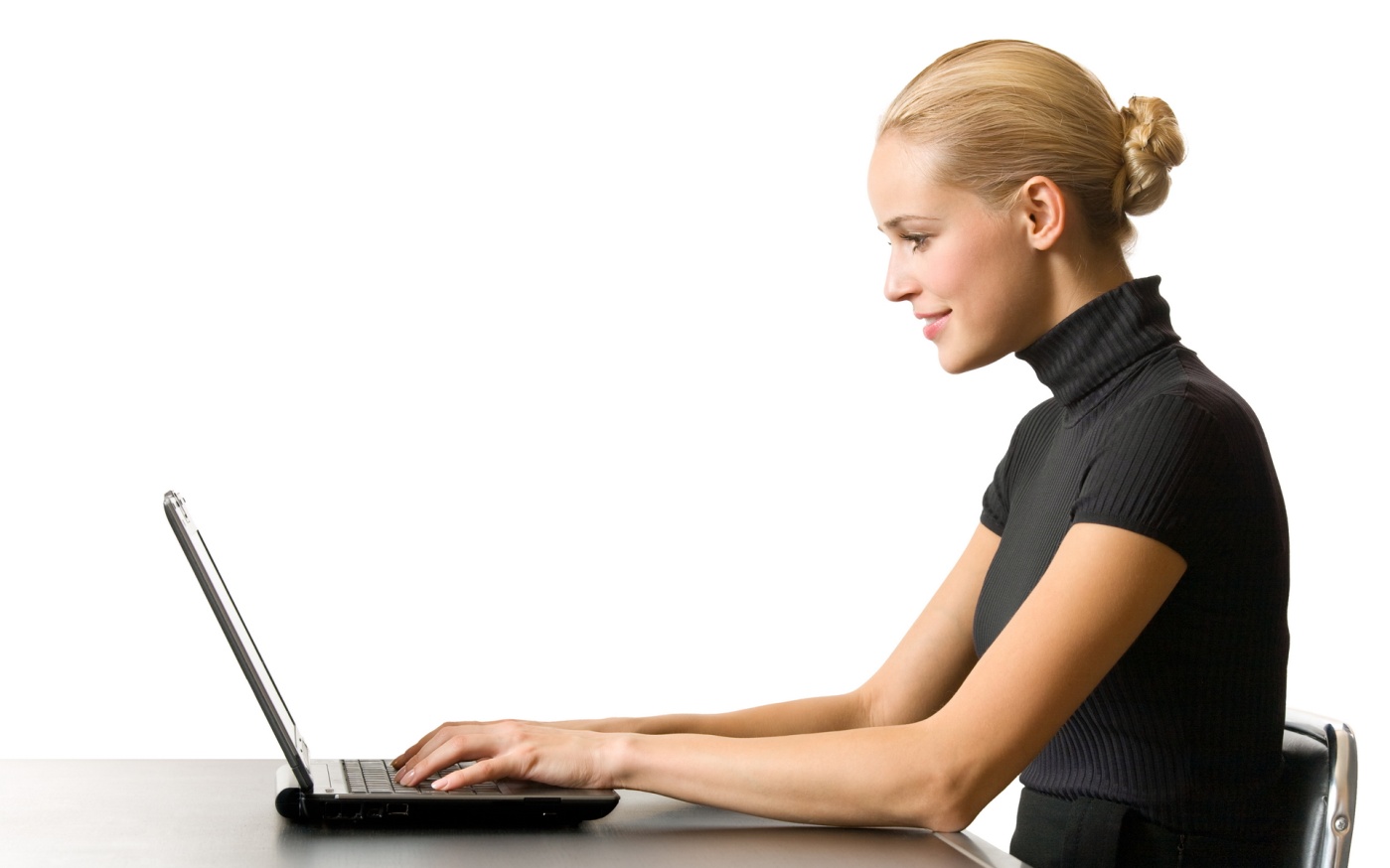 Самопрезентация
4
Выбор из имеющихся вариантов работы cамого приемлемого
5
3
Основные документы
Резюме
Сопроводительное письмо
Рекомендательные письма
Портфолио
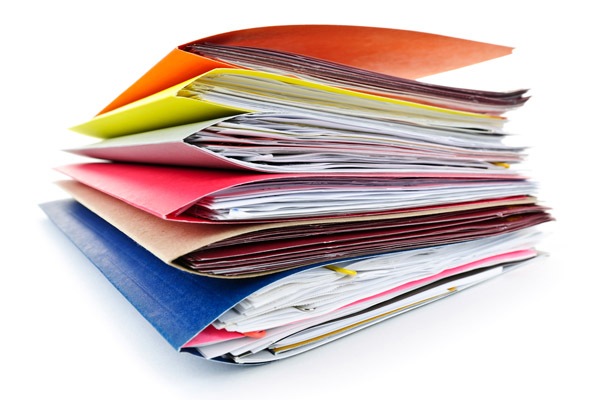 4
Развитие карьеры
Виды резюме
Хронологическое
Функциональное
Комбинированное
5
Разделы резюме
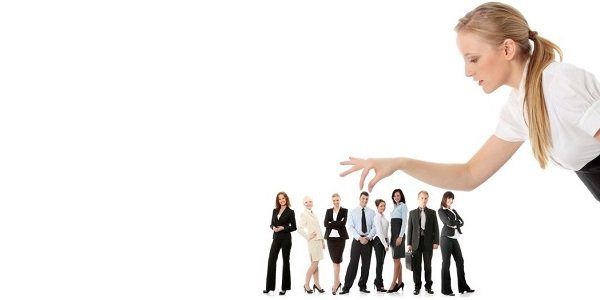 ФИО
Контактная информация
Цель
Образование
Опыт работы
Дополнительная информация
Личные данные
6
Развитие карьеры
Сопроводительное письмо
Заголовок (ФИО, адрес, телефон)
Дата
Блок адресата (ФИО, звание, компания)
Обращение (Уважаемая …)
Введение (Кто вы и с какой целью обращаетесь?)
Обоснование / Основная часть
Заключение (Искренне, с уважением…)
Приложения
7
Портфолио
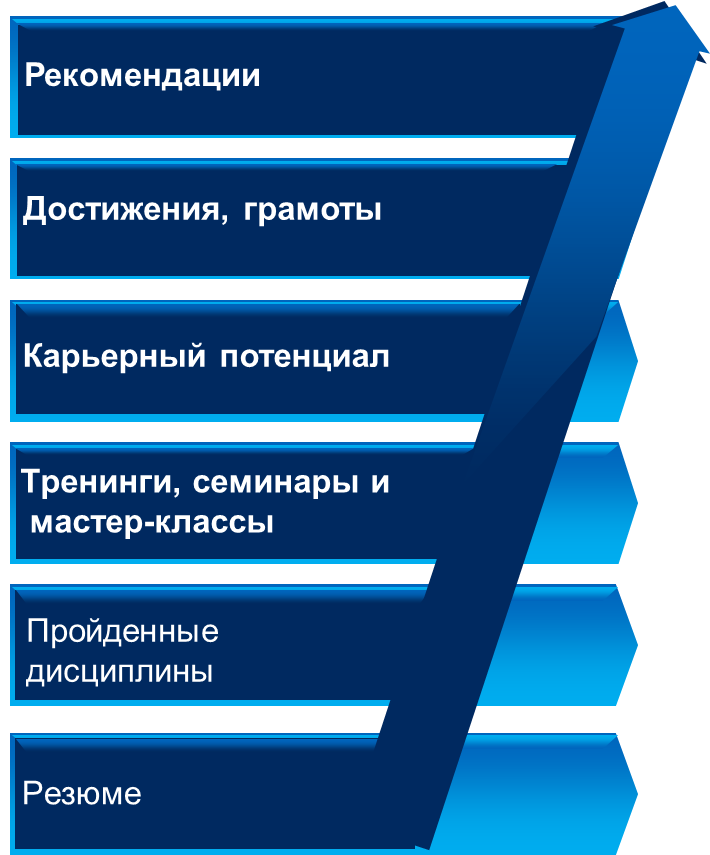 Ваше портфолио демонстрирует то, что вы сделали и умеете делать
8
Методы поиска стажировки/работы
сайты компаний
сайты по поиску работы
родные, друзья, знакомые
ярмарки и форумы вакансий, Дни карьеры
кадровые агентства по трудоустройству и подбору персонала
9
Развитие карьеры
Внешний вид
Одевайтесь на интервью в соответствии со стилем, принятым в организации 
Обратите внимание на обувь, сумку и другие аксессуары    
Сведите к минимуму ювелирные украшения
Используйте минимум косметики
Не пользуйтесь парфюмом с резким запахом
10
Типы интервьюеров
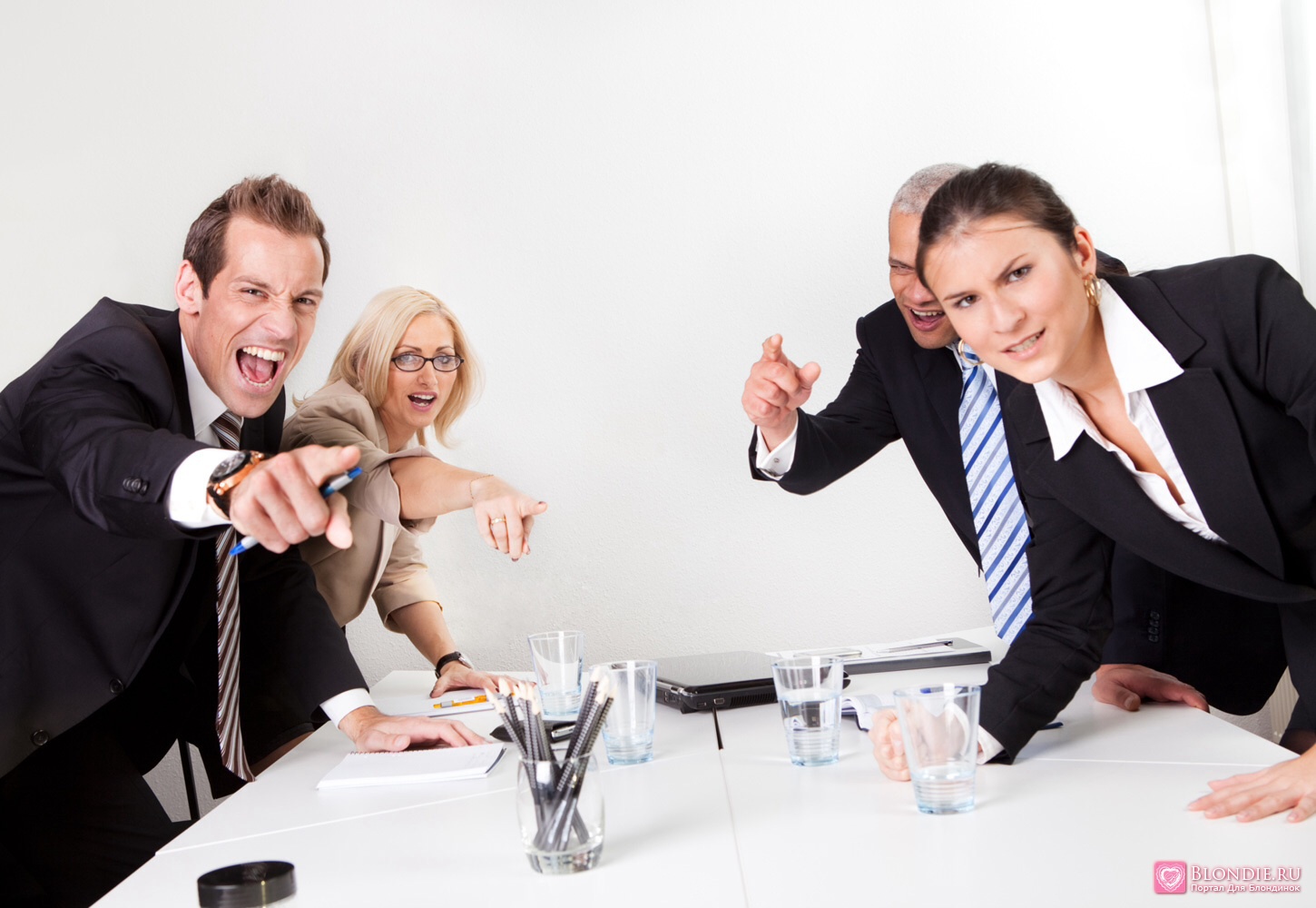 Агрессор
Друг
«Отсутствующий»
11
Тестирование при приеме на работу
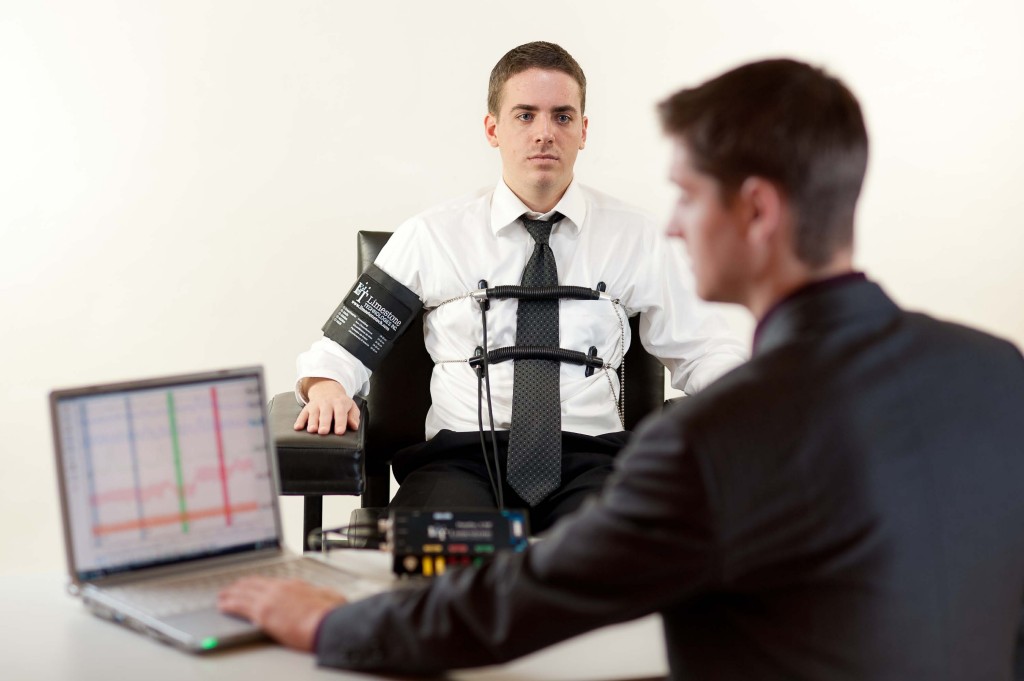 Интеллектуальные тесты
Личностные тесты
Профессиональные тесты 
Case-stady, деловые игры
12
Правила поведения на новом рабочем месте
Приготовьтесь к обучению
Никогда и никому не жалуйтесь на загруженность и запущенность того, что вам досталось «в наследство»
Четко определите свои функции и согласуйте степень их важности непосредственно с начальником
Уделяйте людям не меньше внимания, чем работе. Будьте вежливы и доброжелательны
Соблюдайте субординацию
Проявляйте инициативу, предлагайте новшества
Присматривайтесь к окружающим (стиль одежды, манера общения, отношение к работе)
13
Спасибо за внимание
е-mail: iokhtova@fa.ru
14